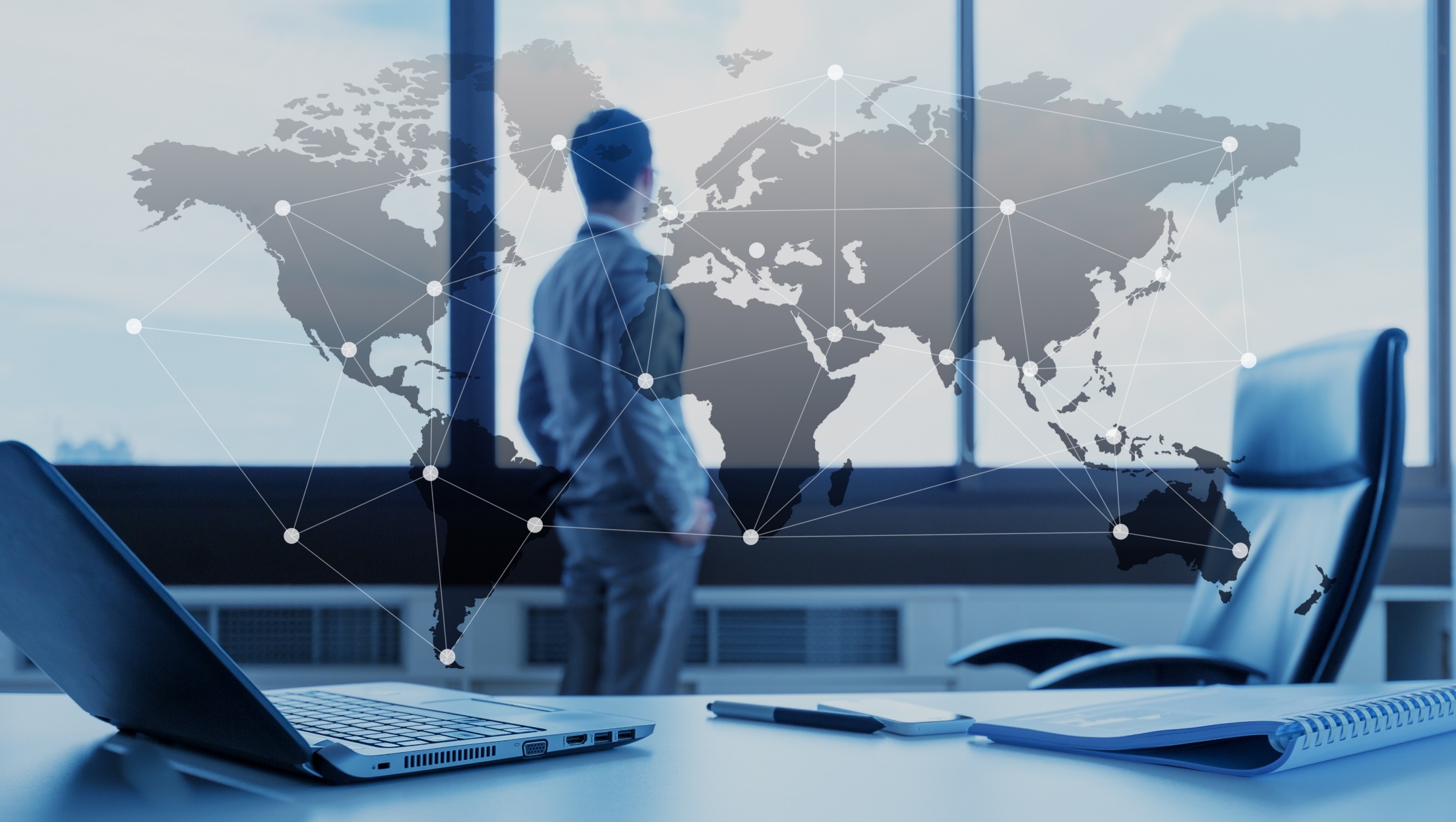 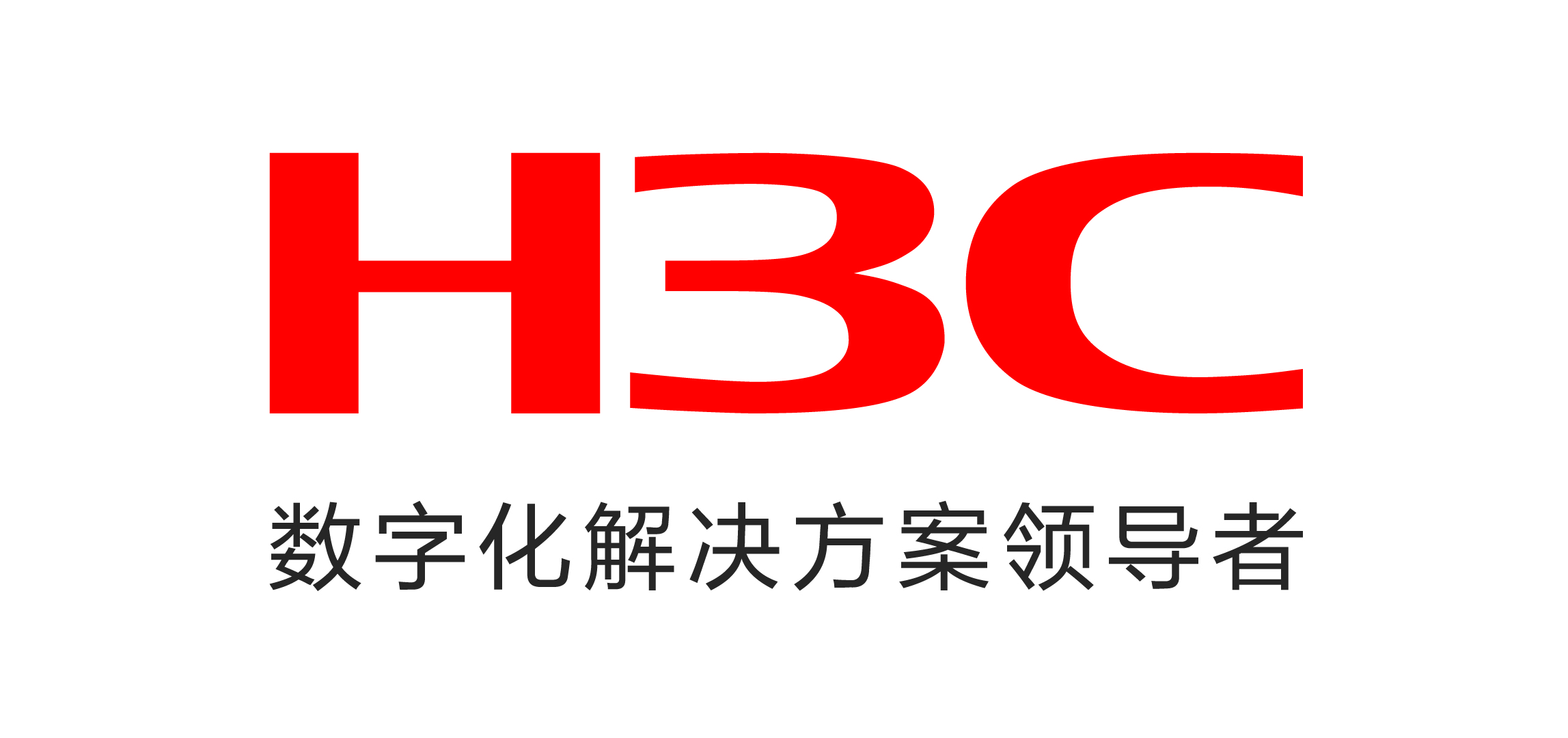 案例征集大赛反馈模板
新华三助力xxx餐饮集团，实现数字化营销
PPT使用说明
字体：微软雅黑
字号：可根据实际情况选择使用，最小不小于8号字
图片：目前PPT中使用的图片均为示例，可根据PPT实际内容替换
颜色：可自由搭配，但原则上每页不超过三个颜色
PPT主要色系
R125 G0 B0
R230 G0 B18
R76 G73 B72
R160 G160 B160
深灰
深红
华三红
中度灰
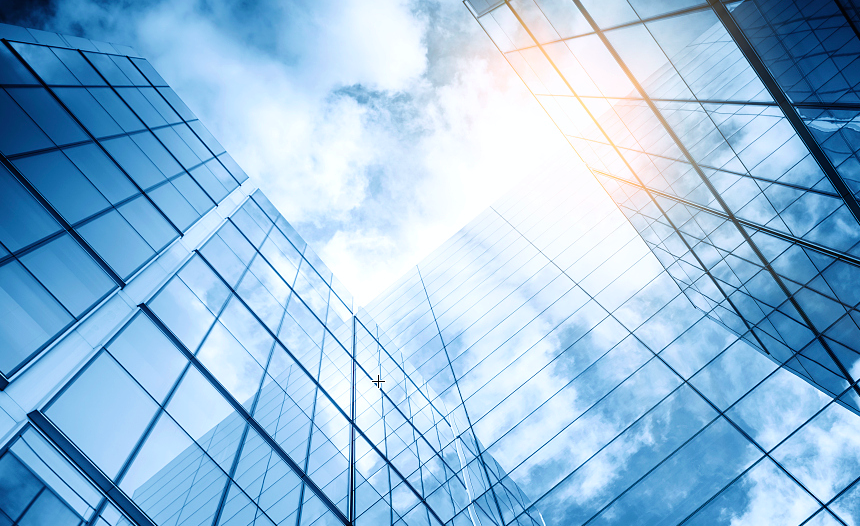 01
客户简介
02
客户需求
03
新华三解决之道
04
现场效果及客户评价
03
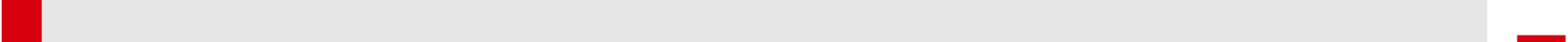 第一部分
   客户简介
1
PART 01
客户简介
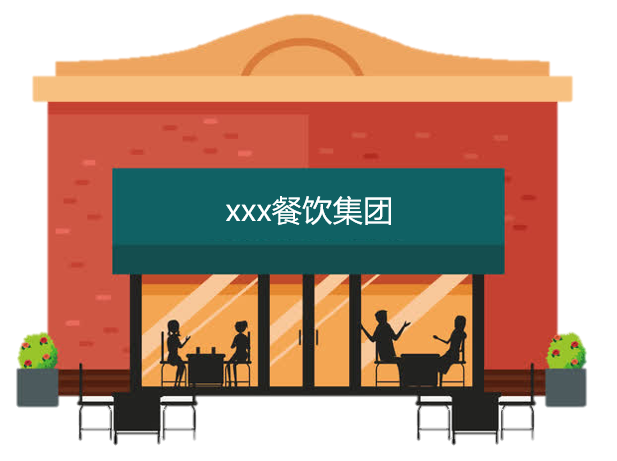 xxx餐饮集团餐饮有限公司，华中第一快餐连锁企业，目前500家直营店，覆盖安徽、湖北、江苏等地。北京、上海也在选址扩张，直营店在持续高速发展，2018年底预计直营店超过700家。
  xxx餐饮集团在华中区域的热度和销售额已超KFC、金拱门，17年销售额30亿以上。
特色：透明化厨房、24小时营业、直营店的统一口味、定价合理，回头客多。
[Speaker Notes: 此部分介绍客户，包括地理位置，用户规模等，须有客户代表性图片一张，比如门脸、前台]
第二部分
   客户需求
2
PART 02
此部分需写明客户要进行这个网络建设项目的原因，之前客户面临着什么样的网络问题，这次建网客户想达到什么样的效果。
客户现状
随着xxx餐饮集团信息化建设的不断发展，基础支撑建设面临如下主要问题亟待解决：
1、xxx餐饮集团总部的网络已运行多年，设备老化，需要更新升级。
2、门店原有网络上网体验极差，门店分散缺少集中管理的手段和营销功能的支撑
[Speaker Notes: 此部分需写明客户要进行这个网络建设项目的原因，之前客户面临着什么样的网络问题，这次建网客户想达到什么样的效果。]
客户需求-无线网络需求
xxx餐饮集团无线网络的建设主要集中在总部和分支店铺，本着不同场景不同需求，打造贴合用户业务场景的高品质无线网络，我们对两个场景的需求进行了深入分析：
xxx餐饮集团总部无线存在的主要问题如下：
1.原有网络运行多年，设备老化，无线卡顿，急需升级改造
2.传统维护手段过于专业化，管理人员维护成本较大
xxx餐饮集团门店无线存在的主要问题如下：
门店：快餐行业翻台率高，顾客滞留短，门店为店长承包制，WIFI网要求性价比；
IT部门：IT人员不专业，门店众多且分散、需要维护便利、部署简单的产品；
市场部：微信推广、WIFI探针、客流分析
客户寻求高性价比，云管运维，营销功能，客流分析等功能的新一代网络
[Speaker Notes: 此部分需写明客户要进行这个网络建设项目的原因，之前客户面临着什么样的网络问题，这次建网客户想达到什么样的效果。]
第三部分
   新华三解决之道
3
PART 03
此部分包含三个内容：
一部分写明该项目运用的方案，应用的产品清单，必须有拓扑图，并配以方案的整体描述，并注意不可以包含用户IP等内部信息；如果方案有多个部分的建设，可以采用总分的方式单独进行描述，描述要包含产品选择或设计方式与客户需求点的对应（为什么选择/设计，解决客户什么问题）
一部分写明华三方案的价值，要有原有问题和采用新华三方案后的对比
数字化营销管理解决方案-总部+分支门店
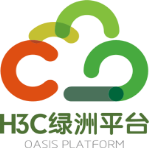 针对前期对xxx餐饮集团的需求分析，我们决定采用小贝产品作为无线推荐产品
用户需求1：总部无线覆盖，需要实现漫游，统一管理，微信认证
华三方案：总部采用MSG360-40，集成了网关、安全和AC等功能，加入绿洲云平台，实现微信认证及远程运维管理。
用户需求2：分支需要实现微信认证，无线探针，客流分析
华三方案：分支新门店采用MSG360-4-PWR作为出口网关，集成了网关，安全，AC及POE交换机为一体，可以直接给WAP712C供电，节约成本，并把设备加入绿洲云平台，可以提供多种认证方式、进行客流分析和广告营销等。
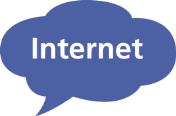 VPN
专线
专线
专线
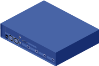 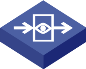 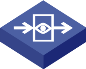 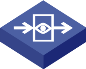 MSG360-20
MSG360-4-PWR
MSG360-20
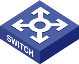 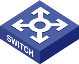 POE交换机
POE交换机
WAP712C
WAP712C
WAP712C
WAP422
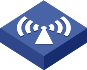 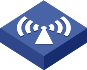 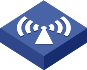 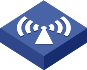 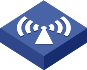 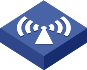 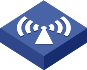 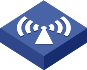 分支老门店
分支新门店
总部办公区
餐饮集团贵宾楼
xxx餐饮集团无线网络设计方案
[Speaker Notes: 一部分写明该项目运用的方案，应用的产品清单，必须有拓扑图，并配以方案的整体描述，并注意不可以包含用户IP等内部信息；如果方案有多个部分的建设，可以采用总分的方式单独进行描述，描述要包含产品选择或设计方式与客户需求点的对应（为什么选择/设计，解决客户什么问题）
一部分写明华三方案的价值，要有原有问题和采用新华三方案后的对比]
新华三方案价值
改造前
新华三方案
网络老旧，体验差
品质网络，体验好
命令复杂，维护难
极简运维，工作轻
营销认证，成本高
认证营销，全免费
门店状态，看不清
云端监控，全掌握
[Speaker Notes: 一部分写明该项目运用的方案，应用的产品清单，必须有拓扑图，并配以方案的整体描述，并注意不可以包含用户IP等内部信息；如果方案有多个部分的建设，可以采用总分的方式单独进行描述，描述要包含产品选择或设计方式与客户需求点的对应（为什么选择/设计，解决客户什么问题）
一部分写明华三方案的价值，要有原有问题和采用新华三方案后的对比]
所选设备清单
[Speaker Notes: 一部分写明该项目运用的方案，应用的产品清单，必须有拓扑图，并配以方案的整体描述，并注意不可以包含用户IP等内部信息；如果方案有多个部分的建设，可以采用总分的方式单独进行描述，描述要包含产品选择或设计方式与客户需求点的对应（为什么选择/设计，解决客户什么问题）
一部分写明华三方案的价值，要有原有问题和采用新华三方案后的对比]
第四部分
    使用效果及客户评价
4
PART 04
此部分重点描述三部分内容：
一部分是产品在现场使用的照片、机房照片。需要配上相应文字描述，图片至少2张；
一部分是网络现场使用的体验效果描述及效果截图，有线网络需有360测速结果截图，无线网络需有wifi测试结果截图（推荐无维）；如果有绿洲云的应用，需要有云端的功能截图（不能有客户敏感数据），图片至少6张，配有文字描述
一部分写明客户对于新华三产品的评价；（产品、功能、价值均可），不少于50字
现场部署展示
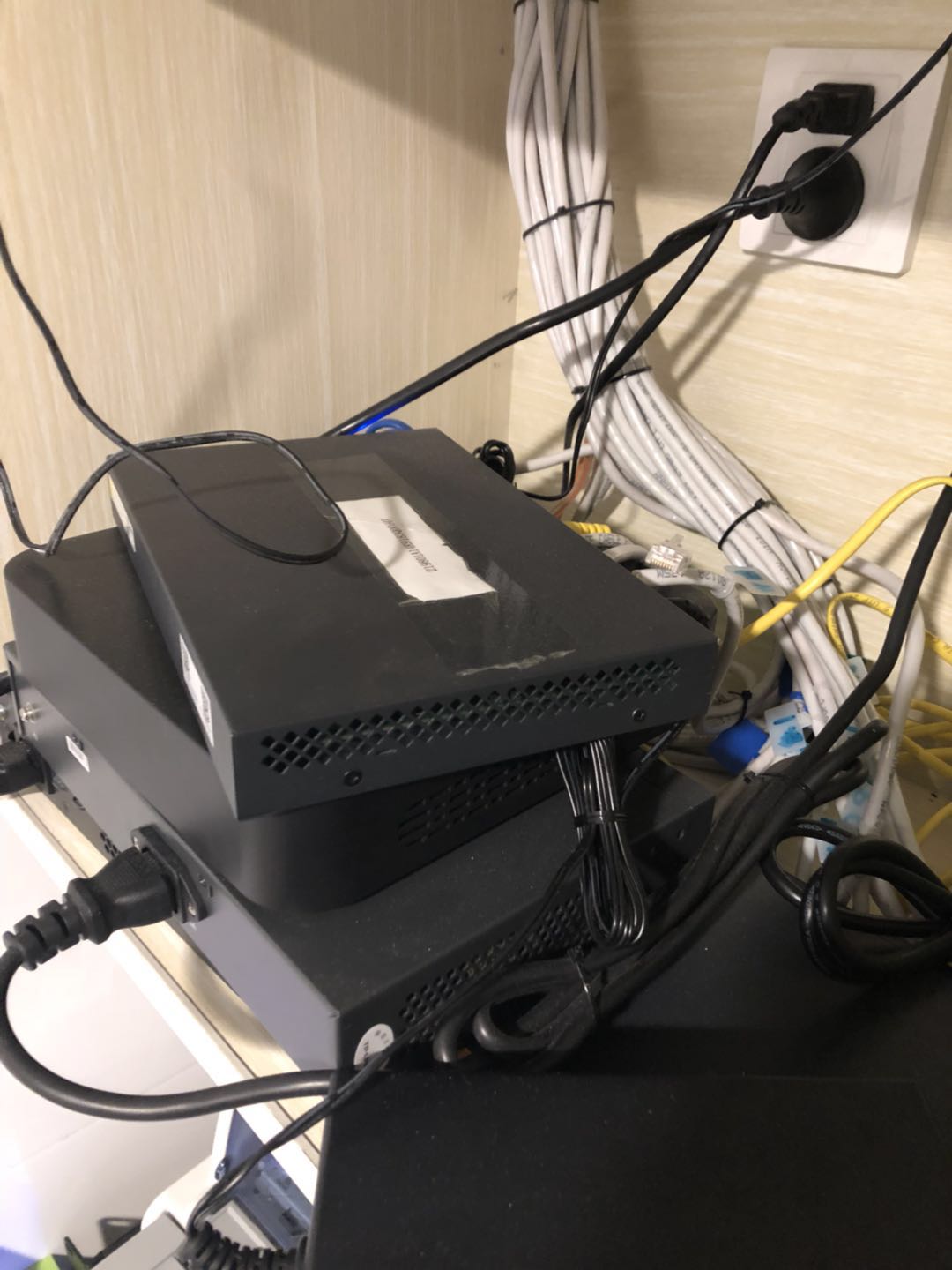 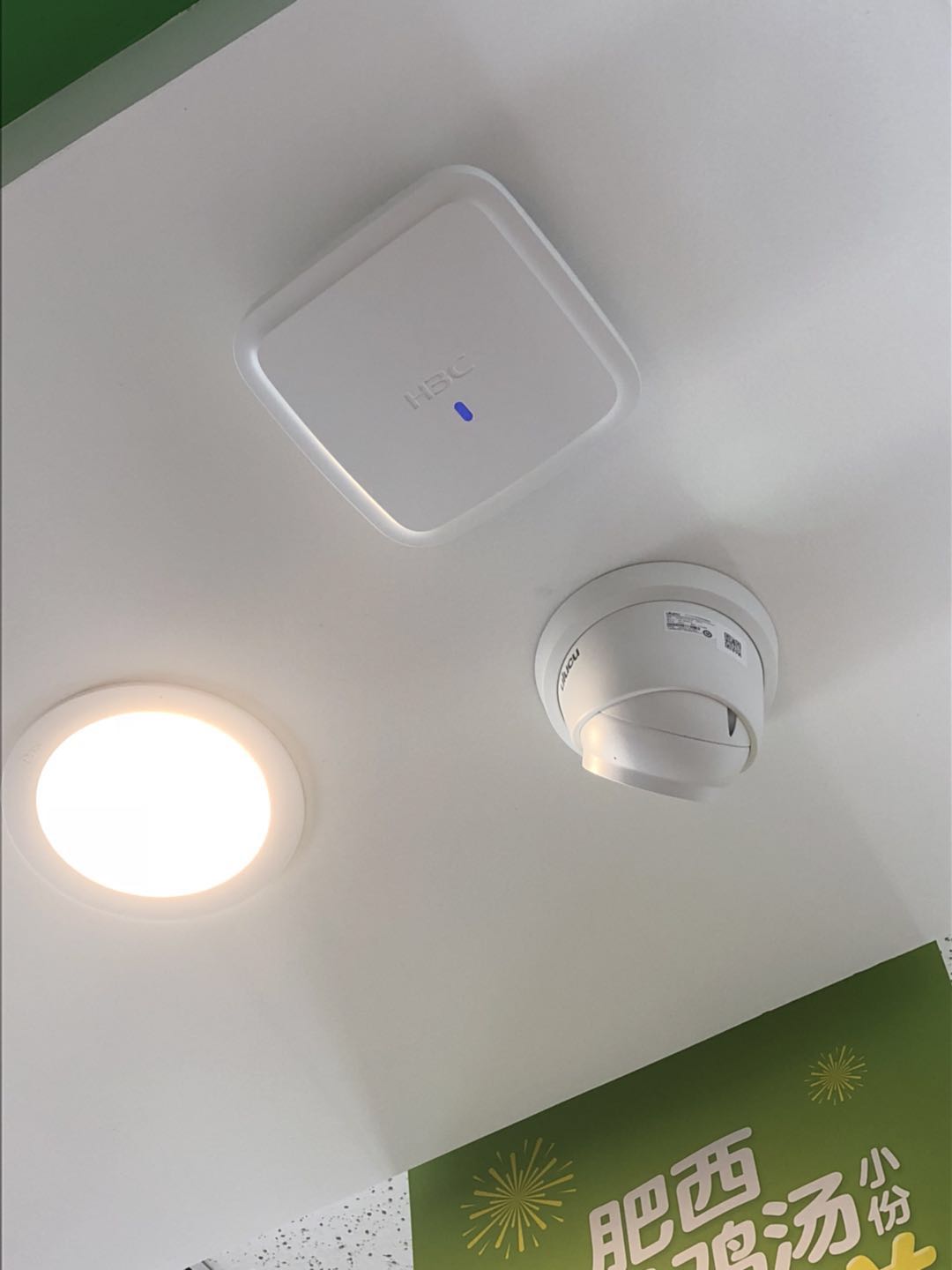 体积小，功能强，易于门店环境部署
设计美观，安装便捷
[Speaker Notes: 此部分重点描述三部分内容：
一部分是产品在现场使用的照片、机房照片。需要配上相应文字描述，图片至少2张；
一部分是网络现场使用的体验效果描述及效果截图，有线网络需有360测速结果截图，无线网络需有wifi测试结果截图；如果有绿洲云的应用，需要有云端的功能截图（不能有客户敏感数据），图片至少6张，配有文字描述
一部分写明客户对于新华三产品的评价；（产品、功能、价值均可）]
现场微信认证效果
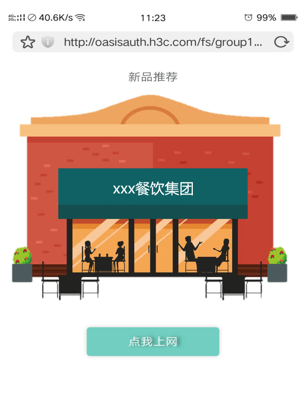 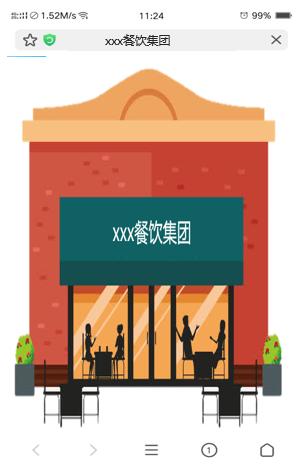 微信认证上网
[Speaker Notes: 此部分重点描述三部分内容：
一部分是产品在现场使用的照片、机房照片。需要配上相应文字描述，图片至少2张；
一部分是网络现场使用的体验效果描述及效果截图，有线网络需有360测速结果截图，无线网络需有wifi测试结果截图；如果有绿洲云的应用，需要有云端的功能截图（不能有客户敏感数据），图片至少6张，配有文字描述
一部分写明客户对于新华三产品的评价；（产品、功能、价值均可）]
云端功能展示
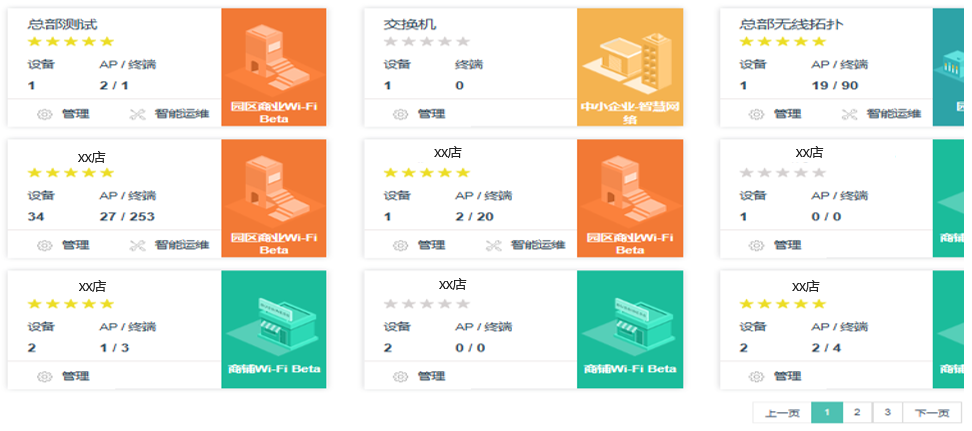 云端集中管理
[Speaker Notes: 此部分重点描述三部分内容：
一部分是产品在现场使用的照片、机房照片。需要配上相应文字描述，图片至少2张；
一部分是网络现场使用的体验效果描述及效果截图，有线网络需有360测速结果截图，无线网络需有wifi测试结果截图；如果有绿洲云的应用，需要有云端的功能截图（不能有客户敏感数据），图片至少6张，配有文字描述
一部分写明客户对于新华三产品的评价；（产品、功能、价值均可）]
云端功能展示
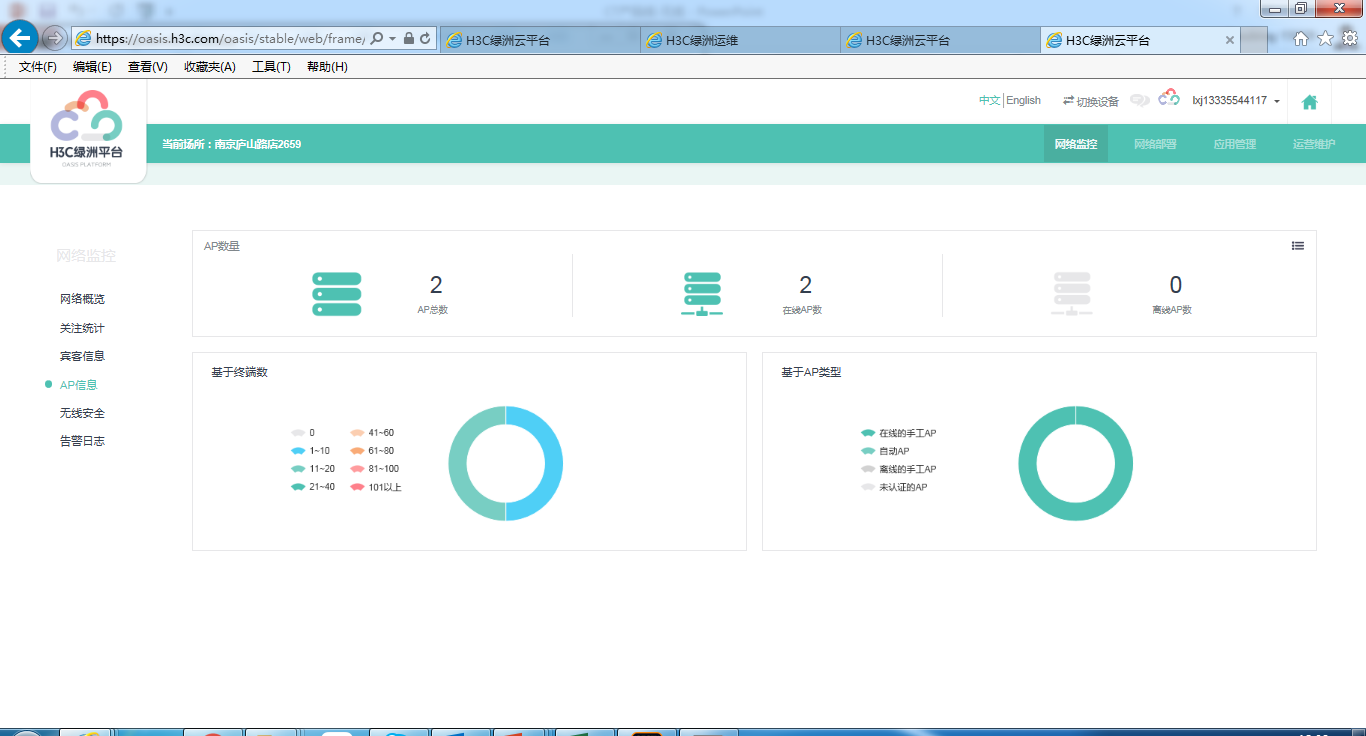 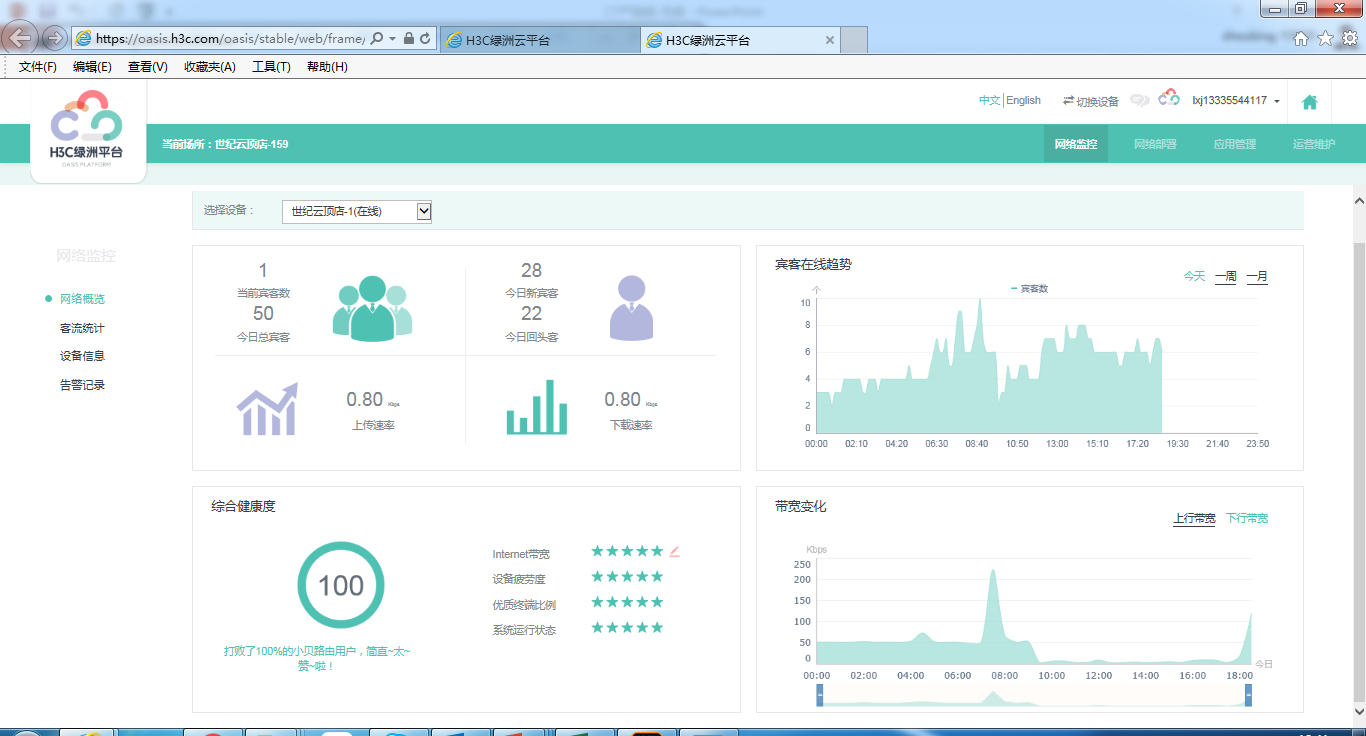 单店状态监控
[Speaker Notes: 此部分重点描述三部分内容：
一部分是产品在现场使用的照片、机房照片。需要配上相应文字描述，图片至少2张；
一部分是网络现场使用的体验效果描述及效果截图，有线网络需有360测速结果截图，无线网络需有wifi测试结果截图；如果有绿洲云的应用，需要有云端的功能截图（不能有客户敏感数据），图片至少6张，配有文字描述
一部分写明客户对于新华三产品的评价；（产品、功能、价值均可）]
云端功能展示
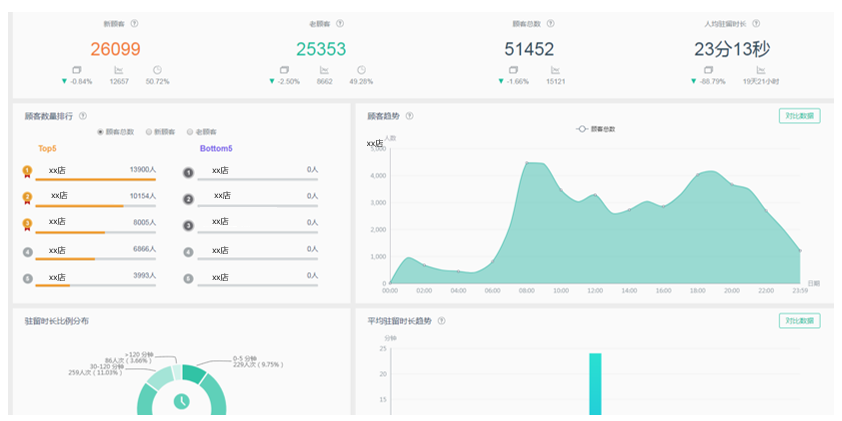 总体客流分析
[Speaker Notes: 此部分重点描述三部分内容：
一部分是产品在现场使用的照片、机房照片。需要配上相应文字描述，图片至少2张；
一部分是网络现场使用的体验效果描述及效果截图，有线网络需有360测速结果截图，无线网络需有wifi测试结果截图；如果有绿洲云的应用，需要有云端的功能截图（不能有客户敏感数据），图片至少6张，配有文字描述
一部分写明客户对于新华三产品的评价；（产品、功能、价值均可）]
云端功能展示
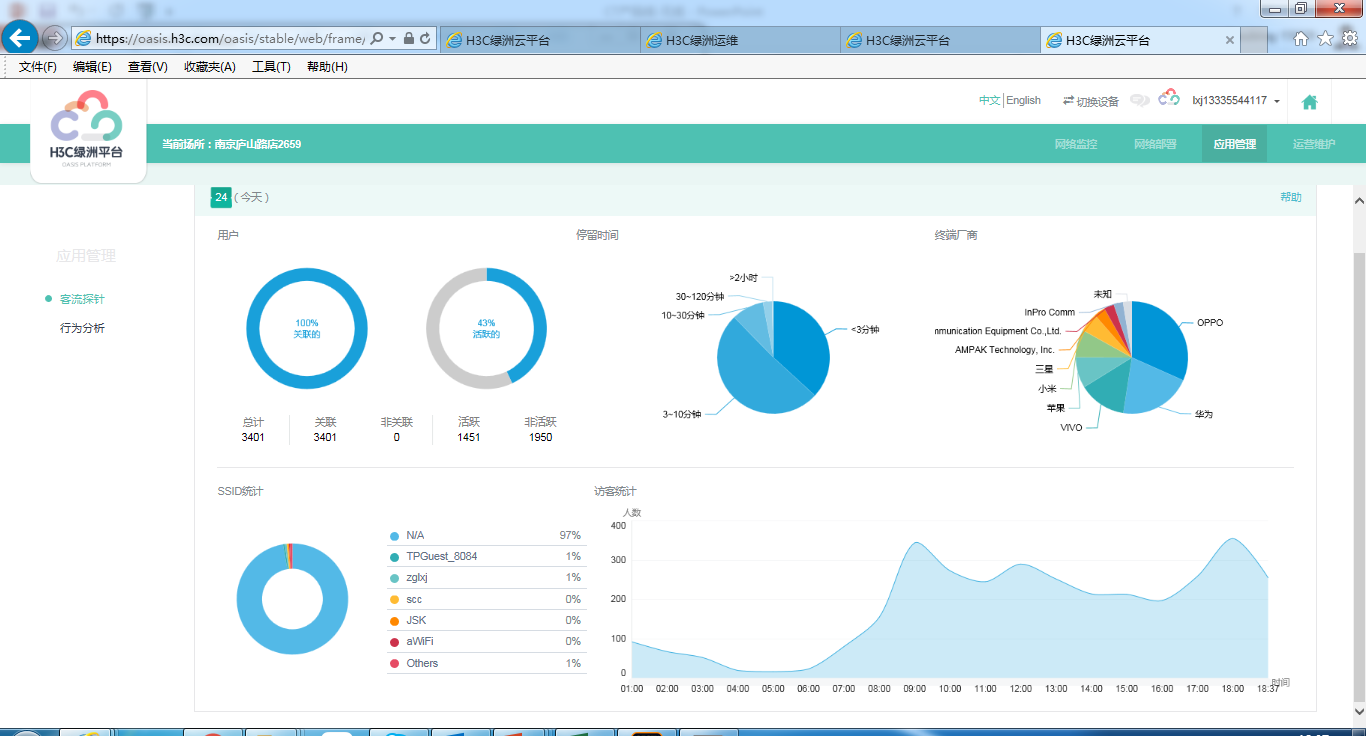 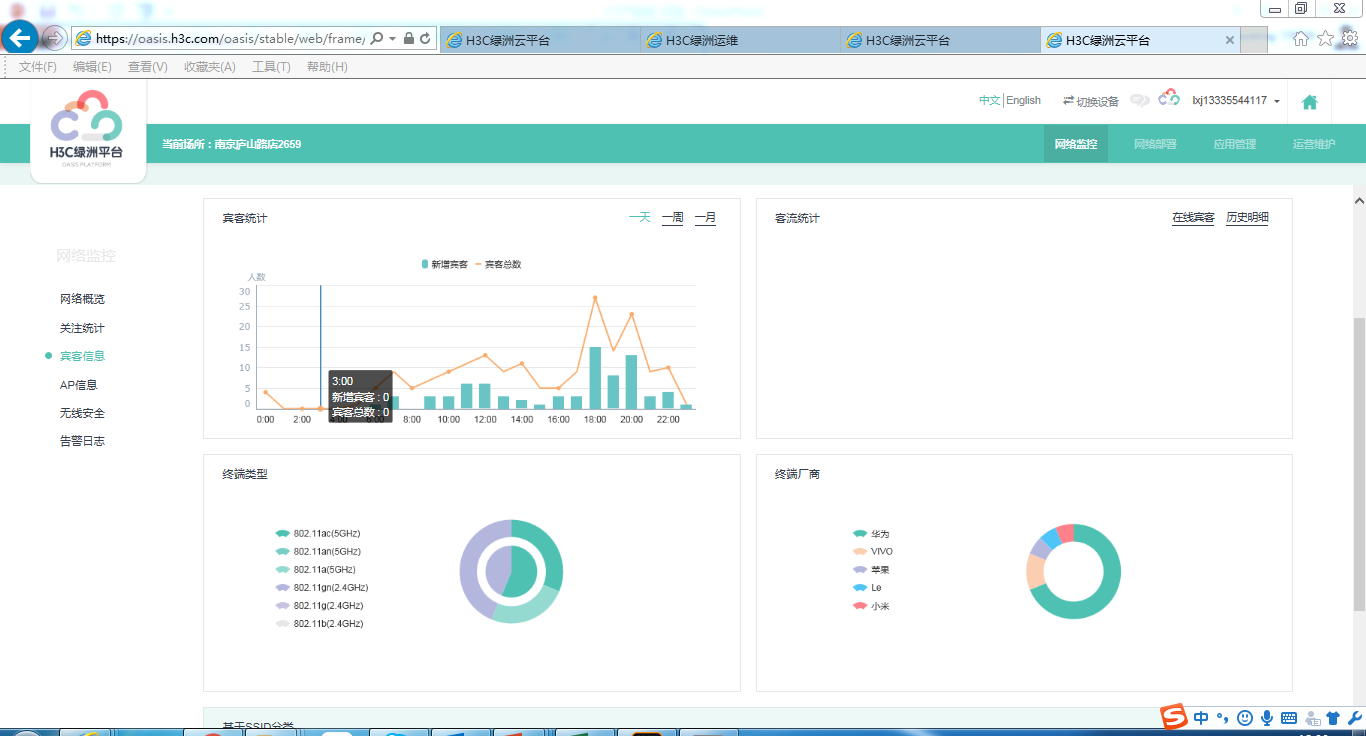 门店客流分析
[Speaker Notes: 此部分重点描述三部分内容：
一部分是产品在现场使用的照片、机房照片。需要配上相应文字描述，图片至少2张；
一部分是网络现场使用的体验效果描述及效果截图，有线网络需有360测速结果截图，无线网络需有wifi测试结果截图；如果有绿洲云的应用，需要有云端的功能截图（不能有客户敏感数据），图片至少6张，配有文字描述
一部分写明客户对于新华三产品的评价；（产品、功能、价值均可）]
云端功能展示
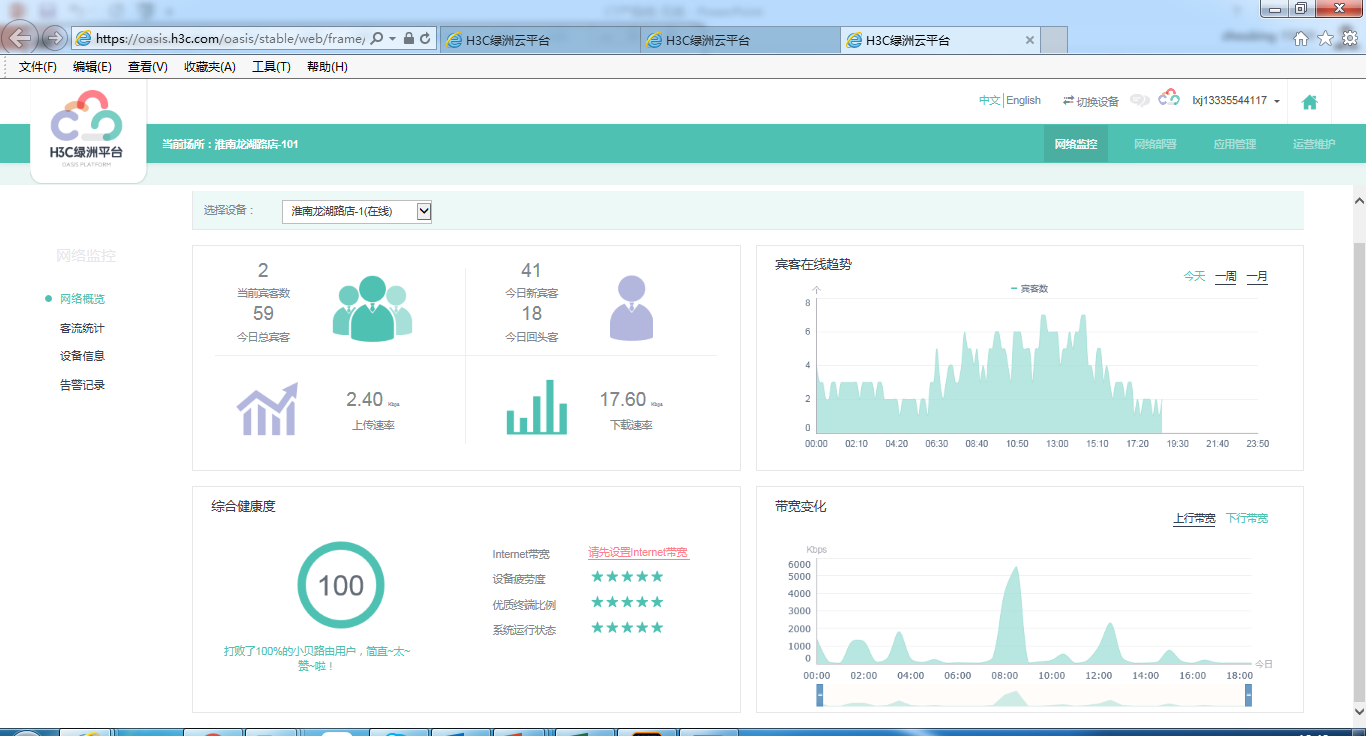 门店客流分析
[Speaker Notes: 此部分重点描述三部分内容：
一部分是产品在现场使用的照片、机房照片。需要配上相应文字描述，图片至少2张；
一部分是网络现场使用的体验效果描述及效果截图，有线网络需有360测速结果截图，无线网络需有wifi测试结果截图；如果有绿洲云的应用，需要有云端的功能截图（不能有客户敏感数据），图片至少6张，配有文字描述
一部分写明客户对于新华三产品的评价；（产品、功能、价值均可）]
云端功能展示
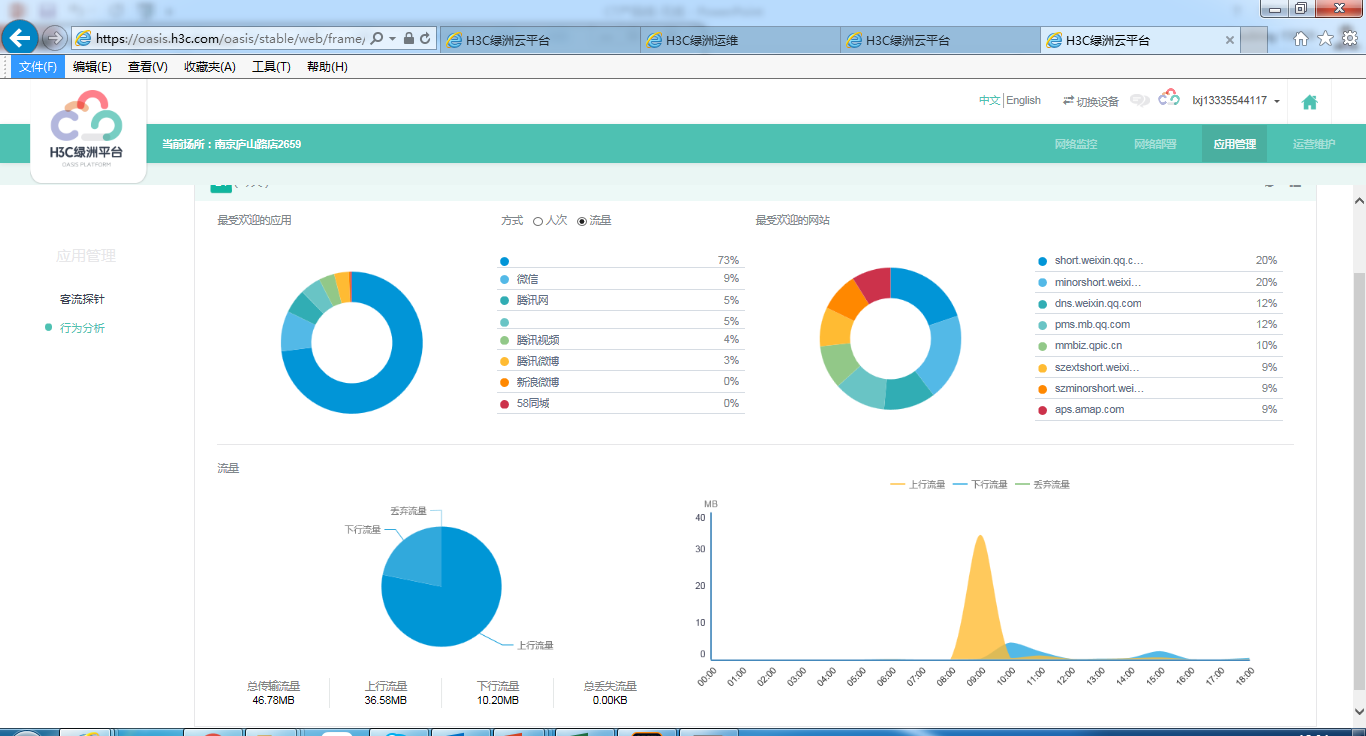 访客行为分析
[Speaker Notes: 此部分重点描述三部分内容：
一部分是产品在现场使用的照片、机房照片。需要配上相应文字描述，图片至少2张；
一部分是网络现场使用的体验效果描述及效果截图，有线网络需有360测速结果截图，无线网络需有wifi测试结果截图；如果有绿洲云的应用，需要有云端的功能截图（不能有客户敏感数据），图片至少6张，配有文字描述
一部分写明客户对于新华三产品的评价；（产品、功能、价值均可）]
客户评价
客户反馈：采用了新华三的设计方案后，多年以来的网络差，不好用，管理难的问题得到了极大改善。作为连锁餐饮领先企业，在门店快速扩张的过程中，如何做到门店的快速上线，远程监控管理一直是IT运维的难题，现在通过新华三绿洲这些问题都轻松解决。同时新华三方案提供的微信认证，客流分析等数字化营销手段，也是我们所急需的。
新华三方案不仅解决了我们目前所遇到的IT建设难题，同时也为我们未来的IT建设预留了无限的可能性！
[Speaker Notes: 此部分重点描述三部分内容：
一部分是产品在现场使用的照片、机房照片。需要配上相应文字描述，图片至少2张；
一部分是网络现场使用的体验效果描述及效果截图，有线网络需有360测速结果截图，无线网络需有wifi测试结果截图；如果有绿洲云的应用，需要有云端的功能截图（不能有客户敏感数据），图片至少6张，配有文字描述
一部分写明客户对于新华三产品的评价；（产品、功能、价值均可）]
Thanks！
新华三集团
www.h3c.com